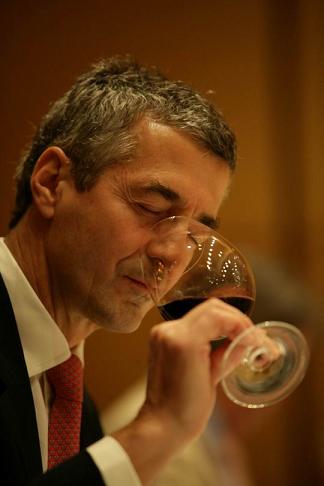 酒品與音樂空間的對話
旅程結合古典的優雅融合當代的驚喜
台北君悅飯店  ZigaZaga
容納人數: 80-100人
君悅的氣派，2F紅酒酒吧空間，時尚小晚宴
享受追求精緻生活的品味人士
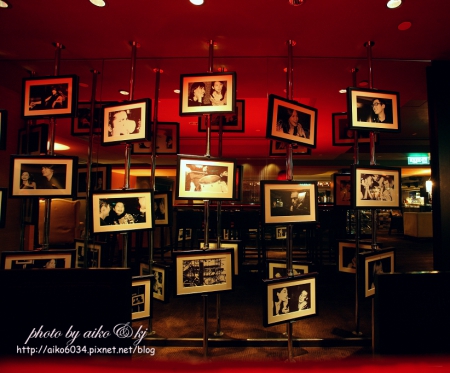 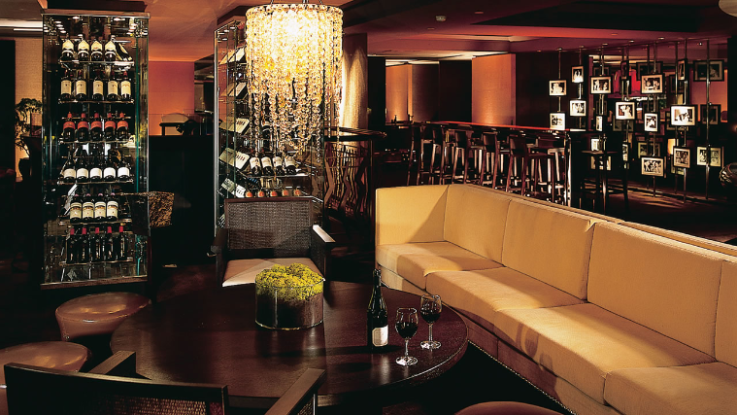 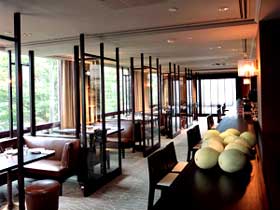 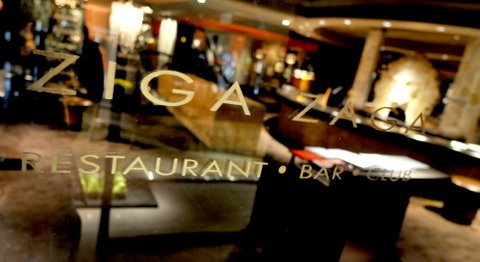 TAV Café & Bar 台北國際藝術村
容納人數:室內 60人 / 室外 30人
1F空間, 寬敞明亮 / 室外綠意盎然
藝術人文交界
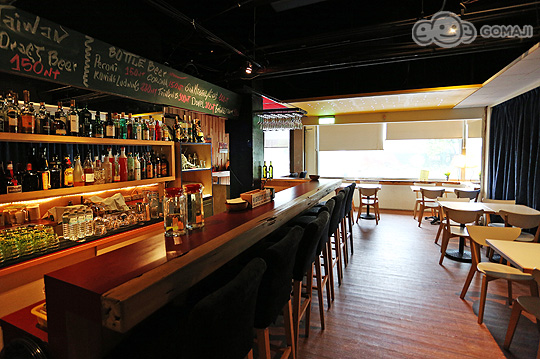 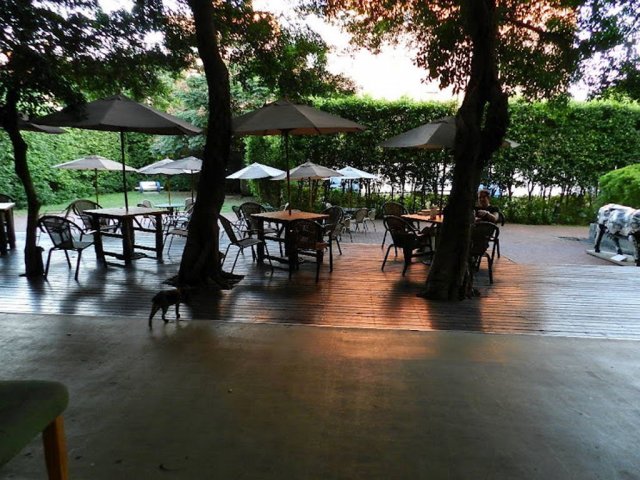 品酒師   蘭居岳 Gilles Lan
在旅居巴黎的期間，由一次與當地友人的聚會，開始了解葡萄酒在法國文化中的重要和精神。從茫然無知的由酒櫃上隨機選酒，到可以找出適合當日宴會的酒款。

回國後曾任職於羅芙奧拍賣藏酒部主任，編寫並品嚐過許多珍藏級的名酒，但仍然熱衷於對葡萄酒的感受與欣賞，於是創辦了自己的部落格：狄奧尼索斯的花園。

我喜歡更自由的寫酒，不止是對酒質的品鑑，更想要分享一種對於美好事物的感受。我們很可惜的，在升學的過程中捨棄掉了這一部份，對於藝術、電影、建築、甚至美酒。
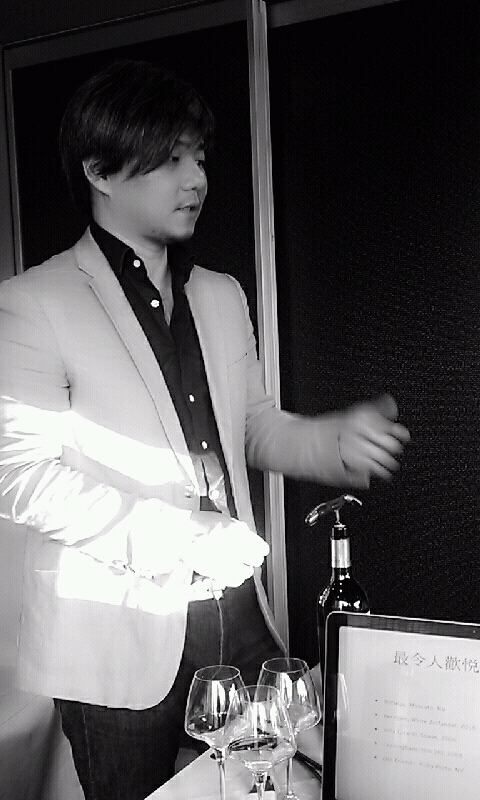 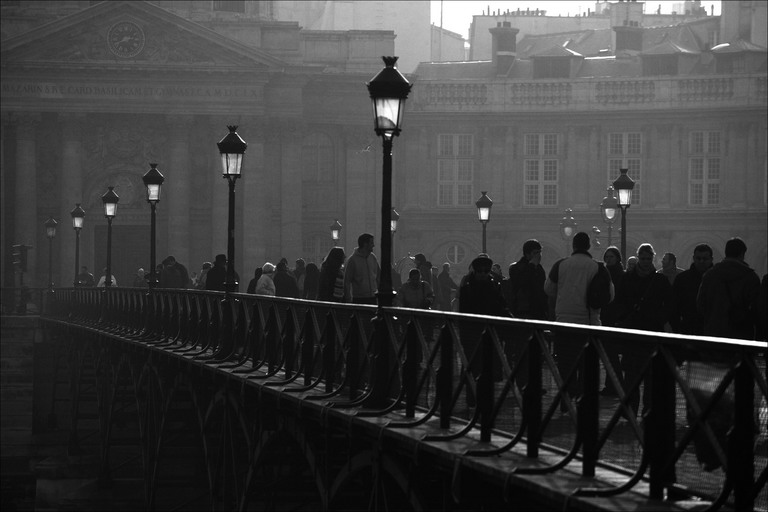 品酒師 Japan Chen     陳慶坤
不僅品酒, 還具備釀酒執照的品酒師
University of California Davis 葡萄栽培及葡萄酒釀造學系
法國葡萄酒大學葡萄種植及酒類釀造學系(短期學程)
法國薄酒萊產區釀酒師資格
台灣長榮桂冠酒坊業務副理
IGT美國釀酒侍酒師第一級執照
Beer 美國啤酒學會啤酒釀酒師第一級
香港Brihging Craft Beer Hop Leaf HK

      
                    “品醇是 舌尖與時間的智慧競賽”
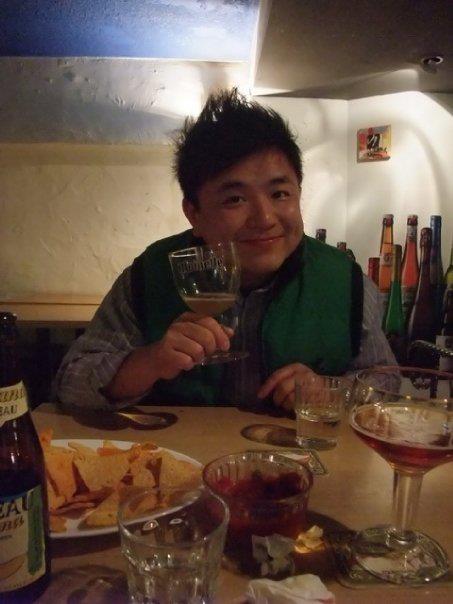 DJ Paul Scar
Albeton Live 講師, Freelancer DJ
 經歷 : Luxy , 君悅Hotel, Funky 

許多私人商業派對指定DJ
數位藝術 音像混合 創作者
探索實驗視覺聽覺 不限主副之對話 

呼應 歸納純粹 異質素材
成就 相對交融 延伸耐人尋味 活體解構之空間
Jazz Band – Mike Trio
皆來自比利時布魯塞爾皇家音樂學院 (Koninklijk Conservatorium Brussel)爵士音樂好手 。
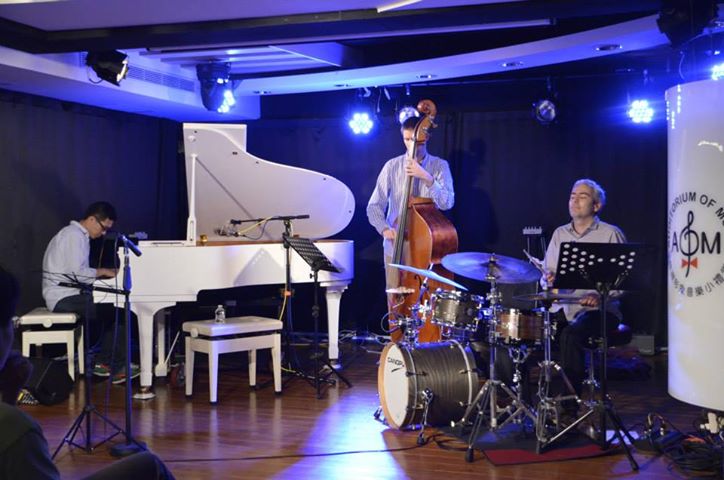 Piano：曾增譯 Mike TsengDouble Bass：吳馬丁 Martijn VanbuelDrums：國華
合作酒商 – I Cheers
佳釀股份有限公司
佳釀股份有限公司專營葡萄酒及烈酒業務，設有24小時恒溫及濕度控制儲藏空間，提供專業酒窖儲藏服務，確保所有品項在交到顧客手上前均獲得妥善的保存。

本公司獨家進口及經銷10個國家1500多種不同產品，品項優質且種類多元。所挑選的葡萄酒皆來自信譽良好之酒莊，包括波爾多頂級酒款、布根地稀有珍釀等知名產區，以及新興產區數百款不同年份的名莊，具有原產地來源信譽保證，及無與倫比的上乘品質，提供消費大眾廣泛且全面的選擇。
活動費用 Ziga Zaga
活動費用  TAV Cafe
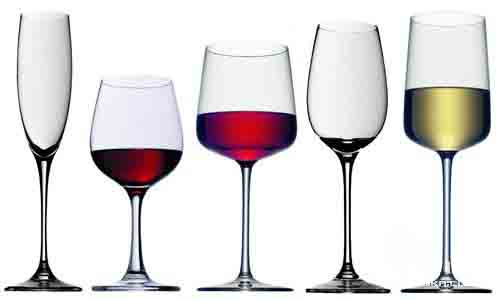 活動流程